Stage 1: Assess
Mabinay National High School            Division  Rollout  of the CIP Project                                 Oct. 22-24, 2015
What is the Assess Stage?
Defines the objectives of the project and its respective measures from the perspective of the customers
Mabinay National High School            Division  Rollout  of the CIP Project                            Oct. 22-24, 2015
2-2
[Speaker Notes: The Assess stage basically asks the question “HOW ARE WE PERFORMING in the eyes of our customers?”
 
The Assess Stage involves forming a team, talking to your customers, and describing our current process.]
Assess – Steps
Evaluation of School Performance
Project Selection Criteria
CI Project Template
School Based CI Organizational Structure
SIPOC
Process Mapping
Flowcharting
Walk the Process Guidelines
Situating the Storm Cloud 
Data Collection
Data Collection Plan
Data Analysis
Selecting the Focused Problem Statement
Voice of the Customer 
Techniques for gathering VOC
Guidelines for Survey question construction
Affinity Diagram 
Problems with processing VOC
2-3
[Speaker Notes: DISCUSS the elements of forming a CI team.
HIGHLIGHT the need to identify customer's needs. 
EMPHASIZE that the process to be mapped is the AS-IS process (the AS-IS state is not always reflected in what is documented).
DISCUSS the importance of data in identifying the priority areas.]
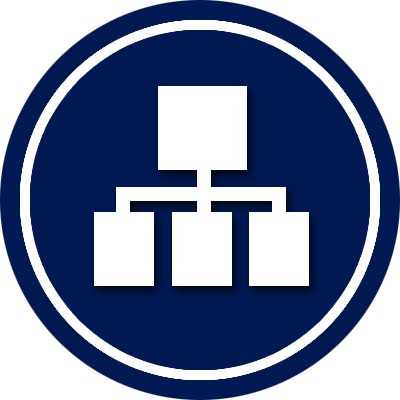 Stage 1: Assess
Step 1: Get Organized
Mabinay National High School            Division  Rollout  of the CIP Project                                 Oct. 22-24, 2015
[Speaker Notes: TELL the participants: 
In this unit, our learning objectives are:
Understanding the key concepts and principles behind this step.
Being able to organize for and plan a project.
Being able to obtain and analyze customer-related and process-related data in order to identify opportunities for improvement.
Being able to formulate a problem statement.]
Outline
Evaluation of School Performance
Project Selection Criteria
CI Project Template
School Based CI Organizational Structure
Mabinay National High School            Division  Rollout  of the CIP Project                                 Oct. 22-24, 2015
2-5
[Speaker Notes: REMIND the participants of the Undertake Improvement Projects process. At this point, the project has been approved and the CI Team has been formed.]
Evaluate School Performance
2-6
School Measures
Tell us something important about our outputs and how we deliver them. 
They help us understand, manage, and improve what our organizations do.
Mabinay National High School            Division  Rollout  of the CIP Project                                 Oct. 22-24, 2015
2-7
[Speaker Notes: ASK the participants:
What are the different school measures that you use? 
Relate the school measures to the definition of quality.
 What is the defined school measure standard?]
School Measures tell us….
How well we are doing?
Are we meeting our goals
Are our customers/stakeholders satisfied?
Are we in control of how we deliver our outputs?
Are the improvements we made necessary and effective?
Mabinay National High School            Division  Rollout  of the CIP Project                                 Oct. 22-24, 2015
2-8
School Measures
2-9
School Measures and Customers
Customers
Students
Teachers
2-10
[Speaker Notes: RELATE the participants' responses to the succeeding slides. 

TELL the participants to:
Relate their responses to the definition of quality in education, its systemic nature involving different processes and multiple stakeholders.
 
The non-conformance to the standards set as school measures can trigger the need for a CI project. 
 
Identify the processes that result in the non-conformance to specific school measures.]
Project Selection Criteria
Mabinay National High School            Division  Rollout  of the CIP Project                                 Oct. 22-24, 2015
2-11
Project Selection Criteria Guidelines
The expected project outputs and/or outcomes support the targeted performance indicator (PI) or school measure
The project revolves around the improvement of an identified internal school process.
The project has outputs and outcomes which are realizable within the six-month project duration. Two months for the Assess stage, two months for the Analyze stage, and two months for the Act stage
2-12
[Speaker Notes: EXPLAIN to the participants:
The difference between outputs and outcomes–
Outputs are the deliverables of the project (e.g. New learning process). 
Outcomes are the impacts of the outputs on the end customer, which can be quantified through school measures (e.g. Increase in NAT scores).]
Project Selection Criteria Guidelines
Project activities are generally executable and within the control of the project CI Team, or through a local or division-level stakeholder with whom the  CI Team can partner.
The project does not require a capital outlay to execute.
Mabinay National High School            Division  Rollout  of the CIP Project                                 Oct. 22-24, 2015
2-13
CI project template
Mabinay National High School            Division  Rollout  of the CIP Project                                 Oct. 22-24, 2015
2-14
PROJECT TITLE
FUTURE STATE
BACKGROUND
CURRENT STATE
IMPLEMENTATION PLAN
PROBLEM ANALYSIS
TEST RESULTS
KEY LEARNING
CI Project Template
Name of the School and Project
Team Members
Objective Statement
Solution Generation
Value Analysis
Improved Process Diagram
STAGE 1: ASSESS
STAGE 2: ANALYZE
School Profile+ BERC Highlights + VOC + Project Scoping (SIPOC)
Process Map + Data Gathering and Presentation
Problem statement
Tasks and Timeline
Budget and Resource
Stakeholder Analysis
Evaluation of Implementation
Risks
Root Cause Analysis
Validation of Causes
Prioritization of Valid Causes
Piloting
Rollout
Before and After
Cost Benefit Analysis
STAGE 3: ACT
STAGE 2: ANALYZE
Project Closure
Project Sharing
2-15
[Speaker Notes: TELL the participants:
A template is needed to show the story of how we recognized the needs of our customers, how we generated solutions, and how to make such efforts sustainable. 

A template is needed to show our learning so that other people can learn from us as well. However, the documentation of the project need not be tedious. We can follow this storyboard format that uses the A3 template, named such because it uses an A3-sized document. 

It’s a straight-forward and visual documentation template. At one glance, we can see what is happening and what has happened in the project. The A3 is divided into two major parts-- the first column shows the project's current state and the second column shows the future state after the project's implementation.]
CI Project Template Definitions
PROJECT TITLE
Name of the Project
Team Leader and Team Members

BACKGROUND
Brief information/data on the school issue
Identify VOC and Project scope
Mabinay National High School            Division  Rollout  of the CIP Project                                 Oct. 22-24, 2015
2-16
[Speaker Notes: TELL the participants:
The project title should be very attractive to the sponsors/ stakeholders in order to entice them to support the project and cater to its needs.

EMPHASIZE that the background of the project is measurable and important to the customers/ stakeholders.

EMPHASIZE that the background is based on high-level school measures such as Phil-IRI, NAT Scores, cohort survival rate, etc.]
CI Project Template Definitions
CURRENT STATE
Map the current process
Provide baseline data (time, output, cost)
What specific outcomes are required?
How will we know the implementation is successful?
What will be the measure of performance?
Use storm clouds to represent problems
Problems can be:
Customer complaints (defects or reworks)
Gap between actual and target KPI
Inefficiency and Wastages
Mabinay National High School            Division  Rollout  of the CIP Project                                 Oct. 22-24, 2015
2-17
[Speaker Notes: TELL the participants:
Data is important. Without data, how do we know our current status? How do we know if our solution is effective? 
 
EMPHASIZE that the common error in mapping the current process is mapping “what should be” rather than what is really happening.]
CI Project Template Definitions
PROBLEM ANALYSIS (For each storm cloud)
Do root cause analysis
Use the 5 WHYS
Example: Wrong Grade
1st WHY – Error computation
2nd WHY – Confused with another student
3rd WHY – Student name is wrong
4th WHY – Incomplete student registration
5th WHY – Procedure for registration is unclear
No need to actually reach up to 5 WHYs.
2-18
[Speaker Notes: TELL the participants:
Problem analysis such as the why-why analysis gives us an approach on how to systematically identify the root cause of the problem.]
CI Project Template Definitions
FUTURE STATE
Describe the proposed solutions and the possible interventions on the process
Do Value Analysis
Map the Improved Process
Mabinay National High School            Division  Rollout  of the CIP Project                                 Oct. 22-24, 2015
2-19
[Speaker Notes: TELL the participants:
The future state is our goal. This is the state that we want to be in for our customers.]
CI Project Template Definitions
IMPLEMENTATION PLAN
Spells out the WHAT (needs to happen), WHO (will do it), WHEN (it will be completed), and OUTCOME (expected results)
Determine tasks and timeline
Prepare budget and resource requirements
Perform stakeholder analysis
Evaluate of implementation
Do risk assessment
Mabinay National High School            Division  Rollout  of the CIP Project                                 Oct. 22-24, 2015
2-20
[Speaker Notes: Tell the participants:
The implementation plan will help identify the risks that will hinder the success of the project.
 
This will also help identify the resources needed as well as the project implementation timeline.]
CI Project Template Definitions
TEST RESULTS 
This refers to any PILOT, TRIAL RUN, or RAMP UP of changes that needs to be done.
Test can be progressive.
Show before and after results
Long term follow up of the improvements by recording the measures/metric of the process and its outcome
Mabinay National High School            Division  Rollout  of the CIP Project                                 Oct. 22-24, 2015
2-21
[Speaker Notes: Tell the participants:
To have a solid basis on the improvement project, compare the before and after results in a graph.]
CI Project Template Definitions
KEY LEARNING
Identify project learning
Project sharing
Recognition and Reward
Project Closure
Mabinay National High School            Division  Rollout  of the CIP Project                                 Oct. 22-24, 2015
2-22
[Speaker Notes: Tell the participants:
Lessons learned must be shared with other schools because they may have similar problems and might be able to apply what we have already learned. Likewise, our school can learn from other schools as well.]
School Based CI Organizational Structure
2-23
CI Organizational Structure
SGC members
Teachers President
Student Government President
PTA President
LGU Representative
NGO
Alumni Rep
2-24
[Speaker Notes: TELL the participants:
If the stakeholders are helping in the selection of  team members, share this criteria with them, and be clear with your team expectations.]
SULONG NegOr CI TEAM
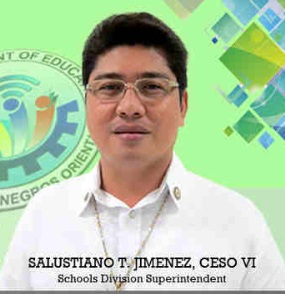 SALUSTIANO T. JIMENEZ,LL.B., CESO VI
Schools Division Superintendent
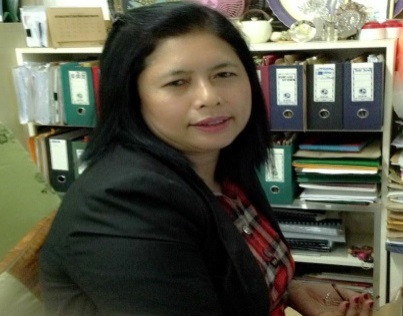 RACHEL B. PICARDAL
Division CI Focal Person
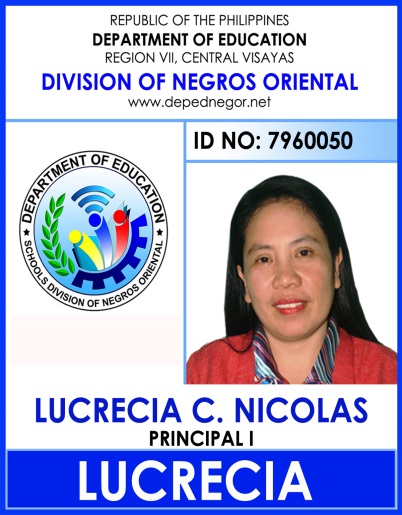 LUCRECIA C. NICOLAS
Principal / Communication Officer
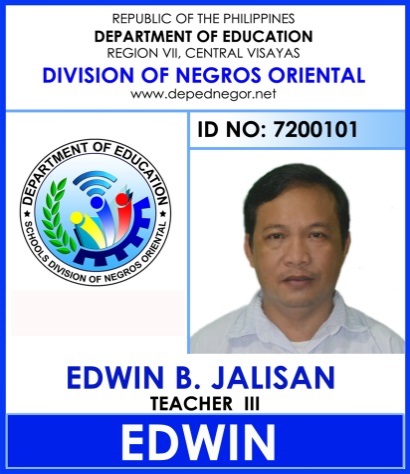 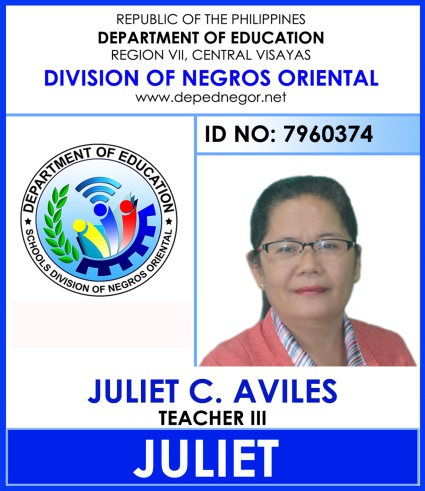 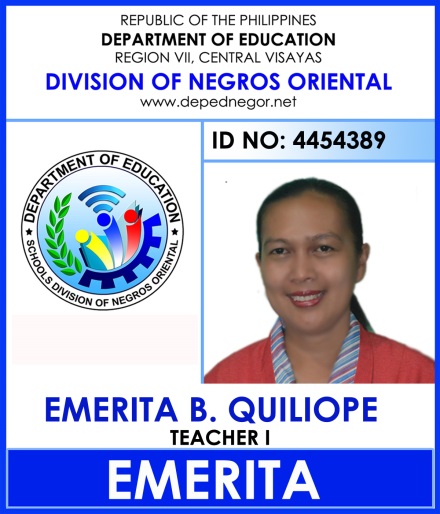 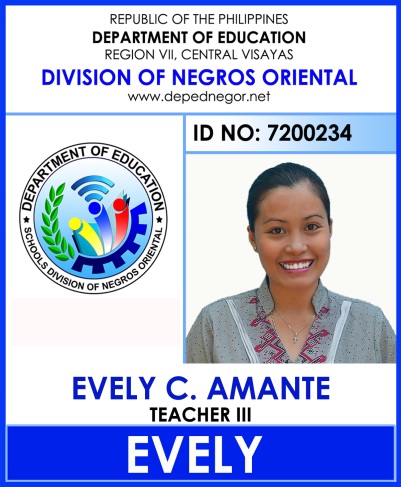 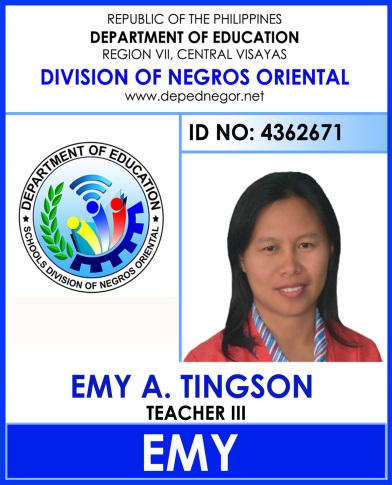 EMERITA B. QUILIOPE
Subject Teacher
EDWIN B. JALISAN
Facilitator
JULIET C. AVILES
Team leader
EVELY C. AMANTE
Sribe / Trainer
EMY A. TINGSON
Trainer / Documentation Officer
Mabinay National High School            Division  Rollout  of the CIP Project                                 Oct. 22-24, 2015
Who composes the team?
Creative and open minded 
Good team players 
Well respected among peers, stakeholders, and other school leaders
Mabinay National High School            Division  Rollout  of the CIP Project                                 Oct. 22-24, 2015
2-26
[Speaker Notes: EMPHASIZE that the members of the CI team should be:
Creative and open minded – Have high hopes, possesses a kayang-gawin, kakayanin attitude, and are very open to new ideas 
Good Team Players – know how to maturely handle the different personalities in the team
	Respected  - has credibility]
Team Selection Criteria
Ideal team size: 3-8 
Smaller Team Size: 3 to 4 ->work faster
Teams greater than 8 require additional facilitation and often require sub-teams.
Mabinay National High School            Division  Rollout  of the CIP Project                                 Oct. 22-24, 2015
2-27
School 
Head
Other Stakeholders:
-Process Owner
-Students, Parents
-Community, etc
CI
Facilitator
CI Team
Who Are Your Stakeholders?
Mabinay National High School            Division  Rollout  of the CIP Project                                 Oct. 22-24, 2015
2-28
[Speaker Notes: Tell the participants:
The stakeholders are people who will be affected by the project or can influence it, but are not directly involved in the project work.
 
The stakeholders may have a say on the project (e.g. parents should be consulted before launching a project that will affect their children and their schools).]
Process Owner
Worries about overall process health
Has responsibility and authority to manage and improve a process
2-29
[Speaker Notes: TELL the participants:
Projects take place in the context of process improvement. 
 
The process owner is the person responsible for ensuring the efficiency of the process, has the ability to make changes in the process and is highly involved in the project.
 
The librarian, Math department head, subject coordinator are examples of process owner.


ASK the participants:
Who is the process owner of the process you identified earlier?]
activity
Mabinay National High School            Division  Rollout  of the CIP Project                                 Oct. 22-24, 2015
2-30
[Speaker Notes: ACTIVITY: Developing the CI Project Background
DISCUSS the sample project background and supporting data.
ASK the participants to write a project background.
INVITE 3 or 4 participants to share their output.

At this point of the project, CI teams have a vague idea of the problem and are getting ready to work on the solutions. Before plunging into the work, however, we must first consider the issues that concern our customers.]
Mabinay National High School            Division  Rollout  of the CIP Project                                 Oct. 22-24, 2015
2-31
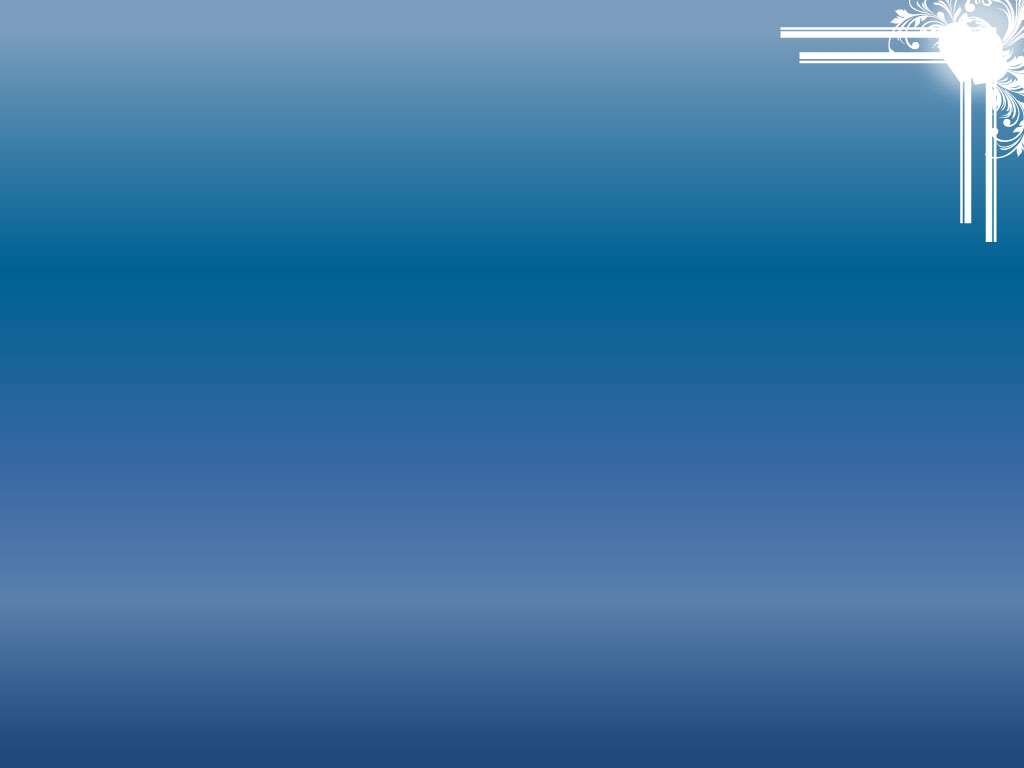 BACKGROUND AND RATIONALE
Not one of the 451 students in grade VII  is numerate based on the numeracy test given at the start of the school year
42 out of 451 are nearly numerates (score ranges from 50% to 74%) 
409 out of 451 students got a score of 49% and below
Out of the 9 sections, grade VII-Chrysanthemum got the lowest MPS of 31.59%
Out of 56 students in this section, 14 got the lowest MPS of 23.33% and below. 

	The school aims to help the aforementioned number of students become numerates.
Mabinay National High School            Division  Rollout  of the CIP Project                                 Oct. 22-24, 2015
[Speaker Notes: The school conducted a numeracy test to all grade VII students. This is one of the activities undertaken after having evaluated the school's performance in mathematics. Grade VII teachers also reported that students have not mastered the basic mathematical operations. This is one of the reasons why they can't proceed to lessons that develop higher order thinking skills.  
                                                                                                                                                                                                                                                                                      	Based on the results of the numeracy test, not one of the 451 students in grade VII got 75%. Therefore, not one of them can be considered numerate. 42 out of 451 are nearly numerates. These students got a score ranging from 50% to 74%. 409 out of 451students got a score of 49% and below. These are the non-numerates.                                                                                                                                                                                                                                                                                                                                                                                                                                                                                                                                        	
	Out of the 9 sections, grade VII-Chrysanthemum got the lowest MPS of 31.59%. Out of 56 students in this section, 14 got the lowest MPS of 23.33% and below. Thus, they become the CI target beneficiaries. 
                   The school aims to help the aforementioned number of students become numerates.]
Thank you!
MS. Emy A. Tingson
Mabinay National High School            Division  Rollout  of the CIP Project                                 Oct. 22-24, 2015
2-33